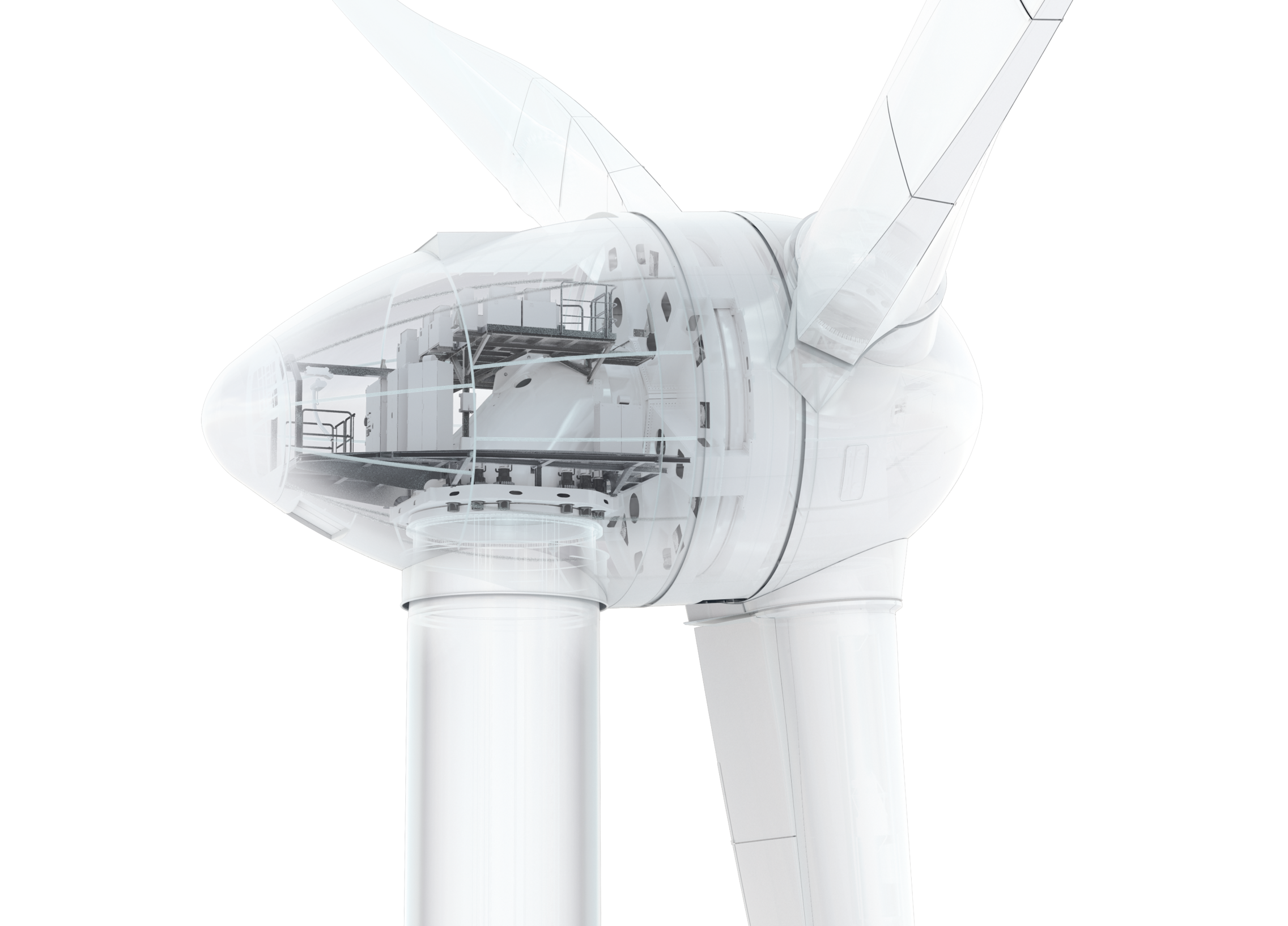 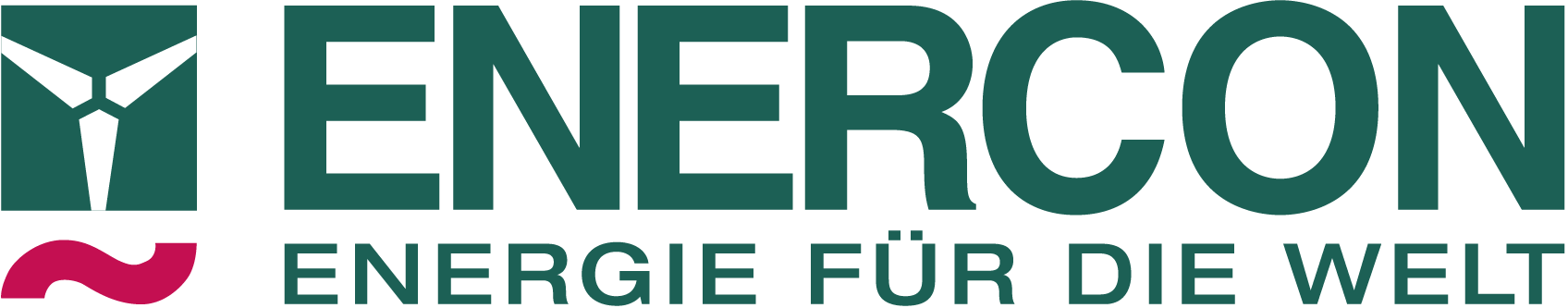 Li-Ion-Batteries
The Cases of Feldheim and Húsahagi
Hamburg, September 28th, 2016	Dr. Jens Winkler	Energy Systems
LI-ION-BATTERIES   PHYSICAL PRINCIPLES
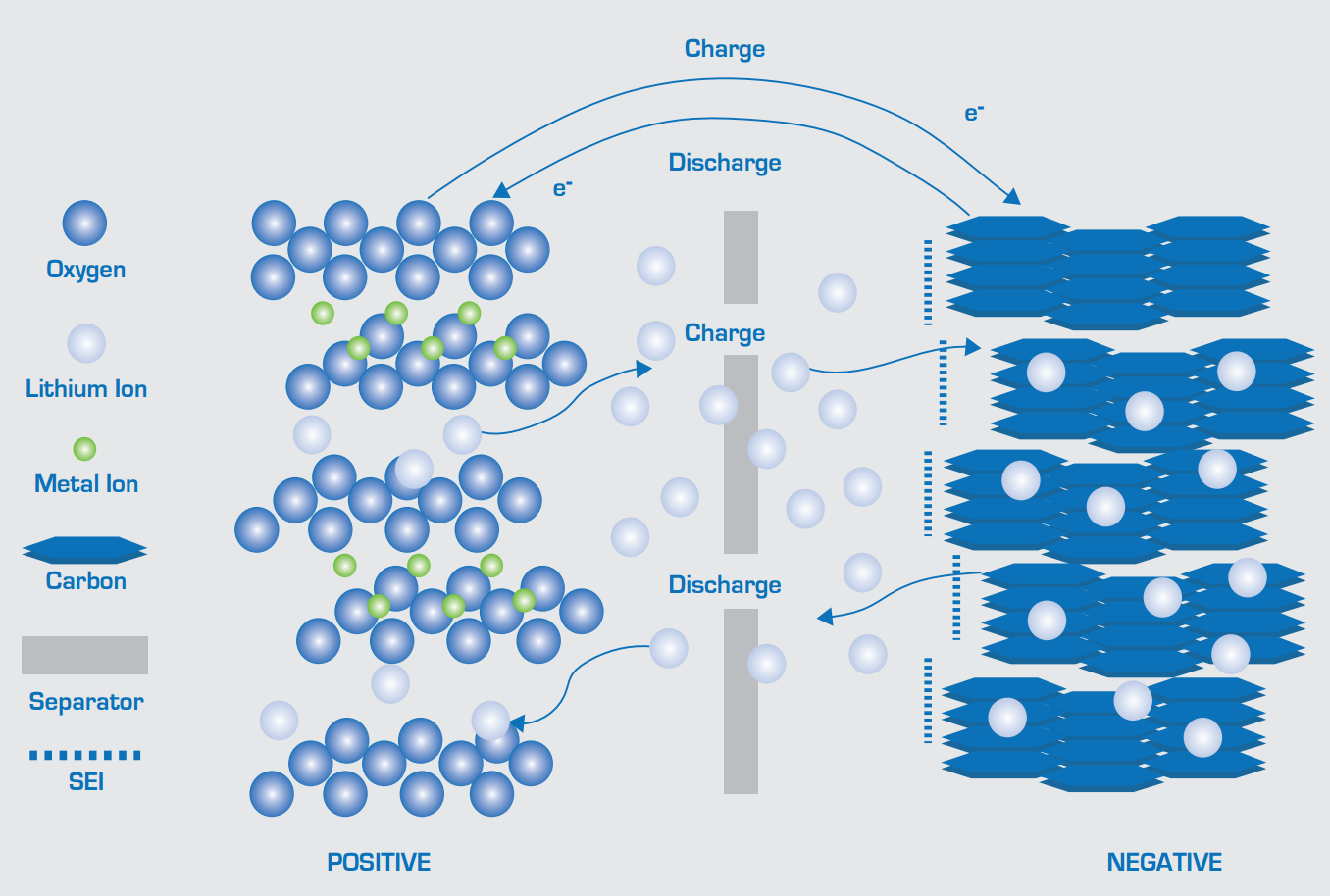 Source: European Association für  Storage of Energy (ease), http://ease-storage.eu/energy-storage/technologies/
[Speaker Notes: A Lithium Ion (Li-Ion) Battery System is an energy storage system based on electrochemical charge/discharge reactions that occur between a positive electrode (cathode) that contains some lithiated metal oxide and a negative electrode (anode) that is made of carbon material or intercalation compounds. The electrodes are separated by porous polymeric materials which allow for electron and ionic flow between each other and are immersed in an electrolyte that is made up of lithium salts (such as LiPF6) dissolved in organic liquids. When the battery is being charged, the lithium atoms in the cathode become ions and migrate through the electrolyte toward the carbon anode where they combine with external electrons and are deposited between carbon layers as lithium atoms. This process is reversed during discharge]
LI-ION BATTERIES   PRICE DEVELOPMENT
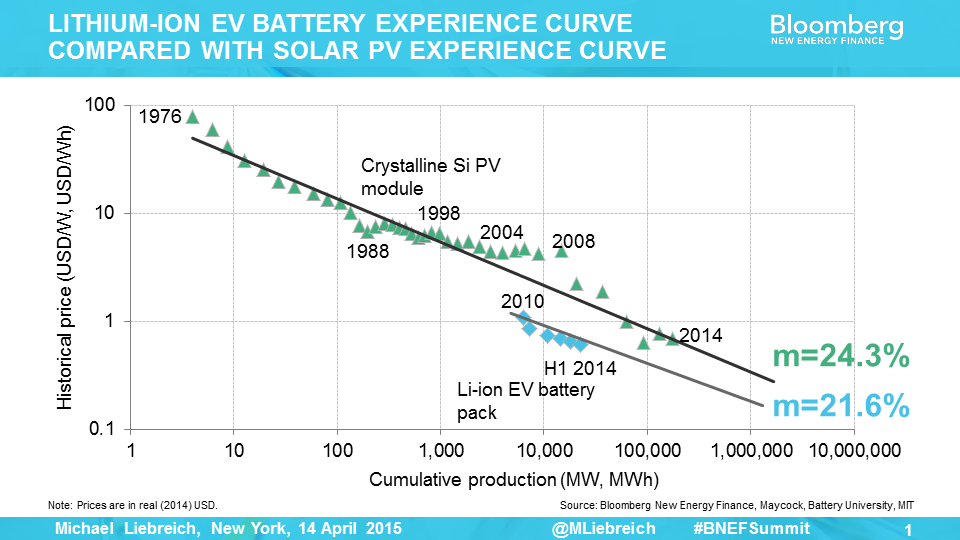 Target 2020:
100-200 USD/kWh
LI-ION BATTERIES   APPLICATIONS
Industrial Loads
Energy Traders
Renewable Power Plant Operators
Grid operators
Lower grid-access fees by peak shifting
Avoid balancing power by charging/discharging storage
Offer ancillary services  such as regulating reserve
Avoid investment by T&D infrastructure deferral
Higher security of supply by using uninterruptable power supply
Take advantage of market price fluctuations with energy time shift
Take advantage of market price fluctuations with energy time shift
Have an alternative for n-1-security
Access to other markets („Power-to-X“)
Sell energy otherwise lost (curtailment)
Optimize self-consumption of renewable energy
LI-ION BATTERIES   BUSINESS CASES
Ramp Rate Control
Regulating Reserve
Active Power
Active Power
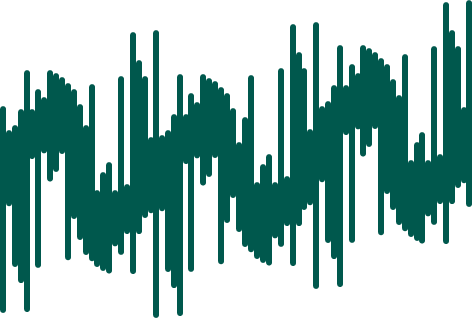 100%
-100%
Time
Frequency
[Speaker Notes: Features

Functionalities]
FELDHEIM PRIMARY CONTROL RESERVE
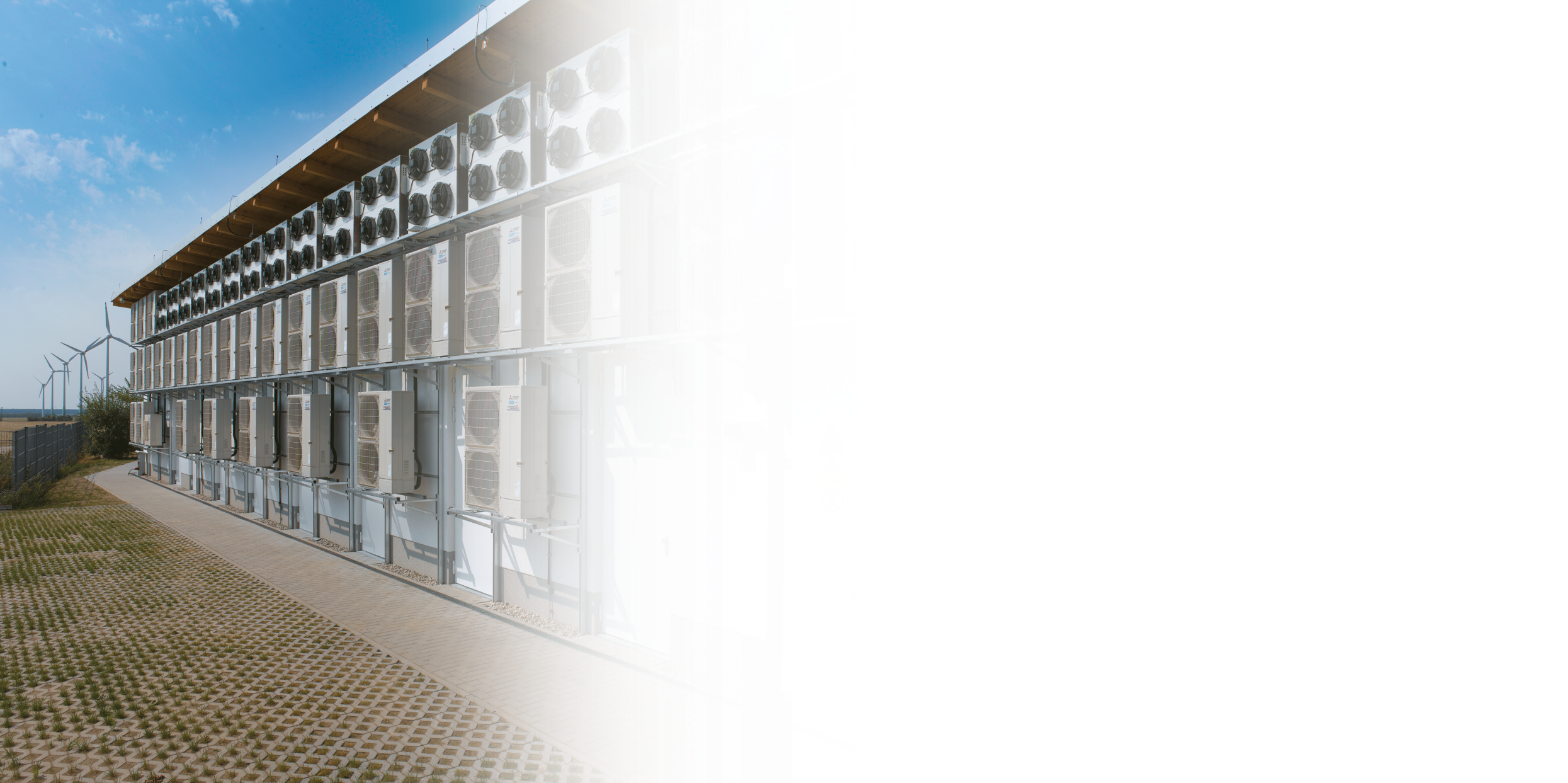 10 MW / 10 MWh Power/Capacity
Providing Primary Control Reserve
Lifetime approximately 15-20 years
One of the largest batteries in Europe
Li-Ion batteries:	LG Chem
PCS:		ENERCON
EMS:		ENERCON
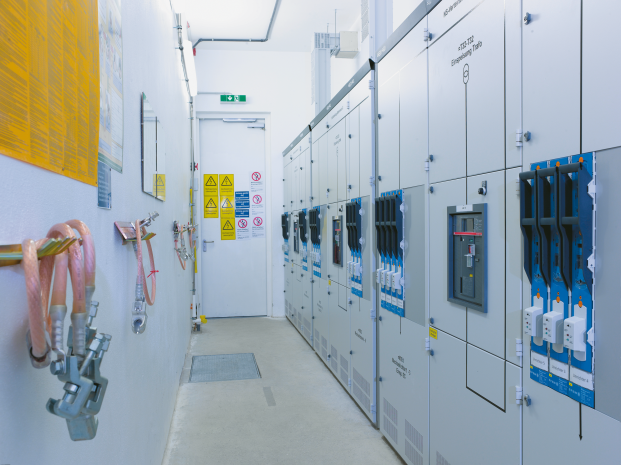 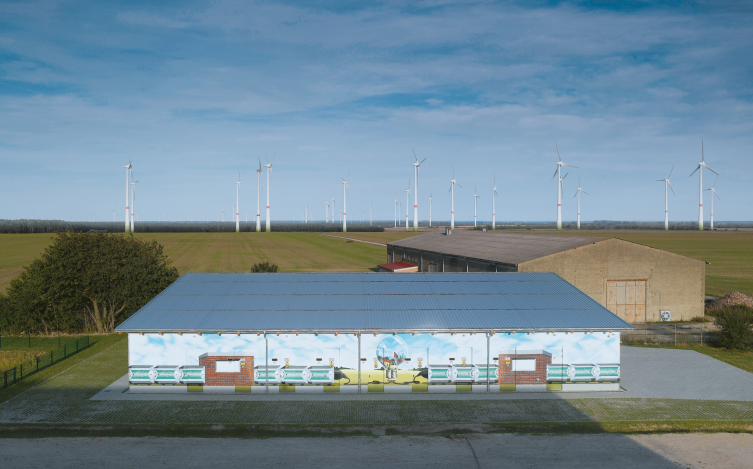 RRKW FELDHEIM NEIGHBORS AN ENERCON WINDFARM
LOW VOLTAGE CABINETS AT RRKW FELDHEIM
HÚSAHAGI, FAROE ISLANDS RAMP RATE CONTROL
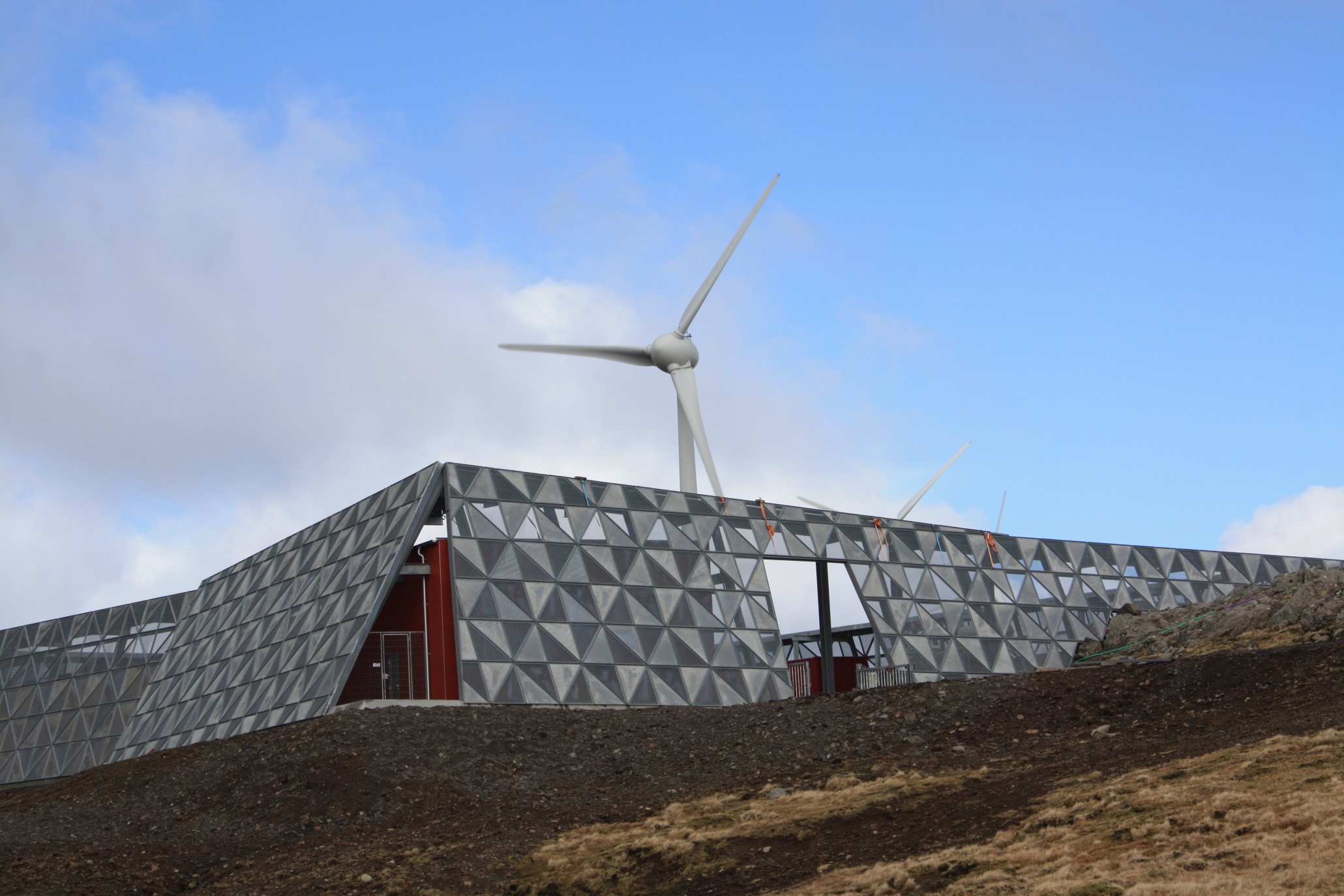 Used for Ramp Rate Control, i.e. demand shifting and peak reduction
Li-Ion batteries:	2,3 MW / 700 kWh
Li-Ion batteries:	Saft
Lifetime: 	15-20 years
PCS:	ENERCON
EMS:	ENERCON
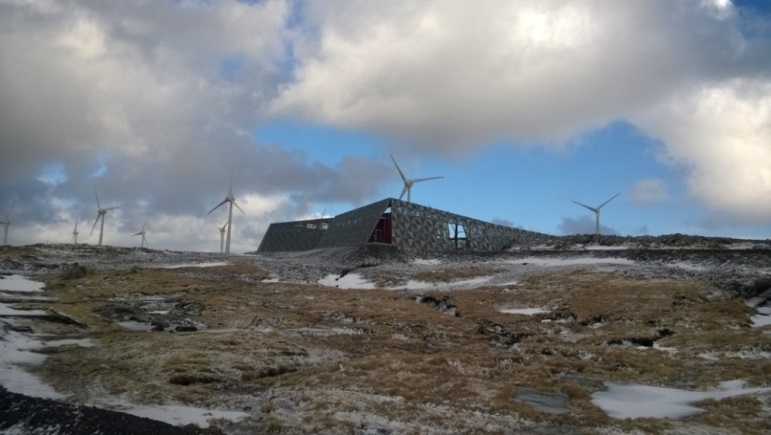 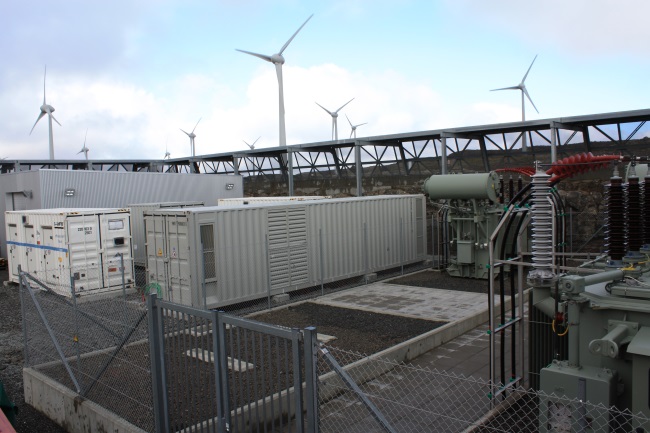 CONTAINERIZED SOLUTION
HÚSAHAGI COMBINES A WINDFARM AND STORAGE
Source: SEV
[Speaker Notes: 2 Li-Ion battery container from Saft

Avoid wind farm shutdown in periods of strong wind and low load = Demand shifting and peak reduction



Proof for lifetime?]
Let’s work as a team!
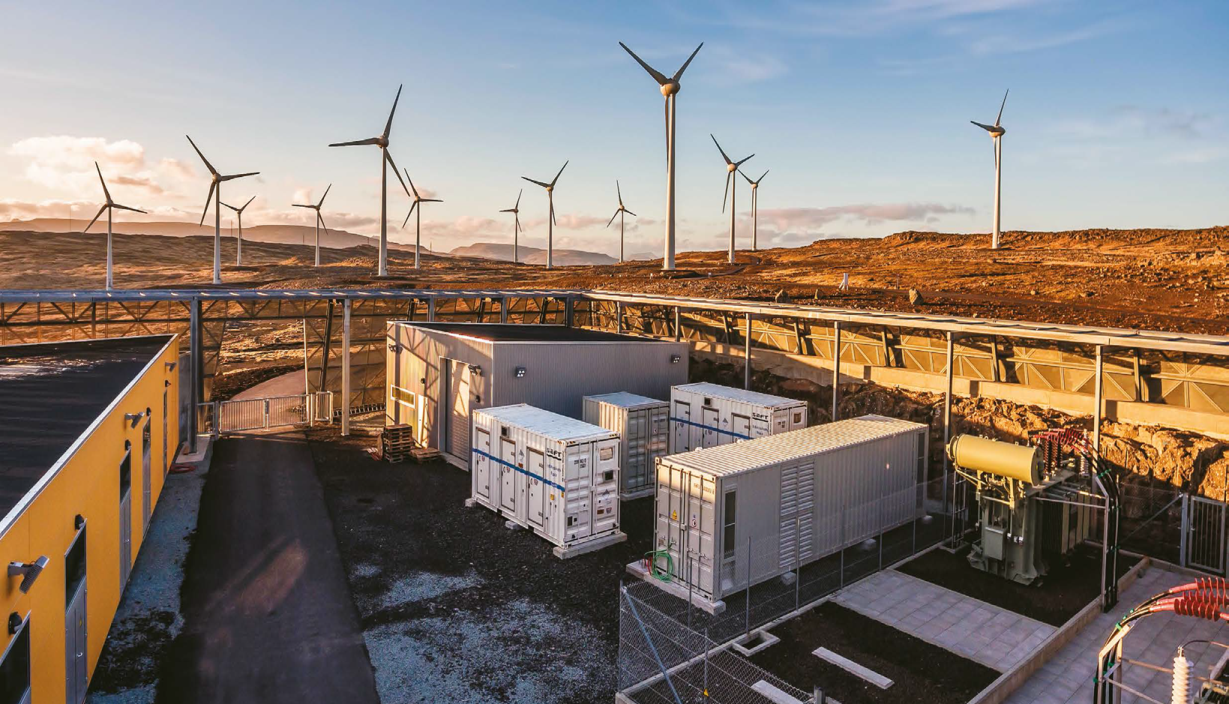 “ENERCON is shaping the energy transition being a supplier of integrated systems – 
storage and renewable generation are ideal building blocks for this purpose.”
Dr. Jens Winkler, Head of Power Systems at ENERCON
Source: SEV
[Speaker Notes: “ENERCON is shaping the energy transition being a supplier of integrated systems – 
Storage and renewable generation are ideal building blocks for this purpose.“ 
Dr. Jens Winkler, Head of Power Industries at ENERCON]
DESIGN VARIANTS
Different electrochemistries: LiCO2, LiNCA, LiNMC, LiFePO4, LiMn2O4, LiT0,
etc.
Liquid electrolyte or polymeric electrolyte
Different cell shapes: cylindrical, prismatic, pouch
Different electrode thickness according to the Energy/Power ratio
Different battery systems according to the size: case up to container